KAJIAN PERBANDINGAN SARI DAUN JAMBU BIJI DENGAN SARI SALAK BONGKOK DAN PENAMBAHAN MADU PADA PRODUK MINUMAN FUNGSIONAL
Di Susun Oleh :

Sri Retna Utami
123020055
Pembimbing Pendamping,


(Ir. Neneng Suliasih, MP)
Pembimbing Utama,


(Dr. Ir. Yusep Ikrawan, M.ENG)
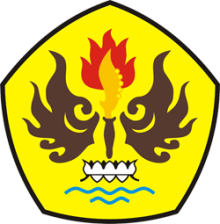 Penguji,

(Ira Endah Rohima, ST, M.Si)
Latar Belakang
Untuk dapat dikategorikan minuman fungsional, maka haruslah bisa dikonsumsi layaknya minuman dengan karakteristik sensori seperti warna aroma yang dapat diterima konsumen serta memberikan 
kontradiksi 
maupun efek 
terhadap metabolisme zat gizi.
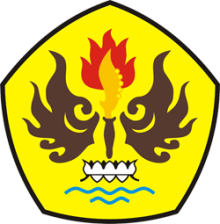 Identifikasi Masalah
Bagaimana pengaruh perbandingan sari  daun jambu biji dengan sari salak bongkok pada produk minuman fungsional.

2. 	Bagaimana pengaruh konsentrasi madu pada produk minuman fungsional.

3. 	Bagaimana interaksi antara perbandingan sari daun jambu biji dengan sari salak bongkok dan konsentrasi madu pada produk minuman fungsional
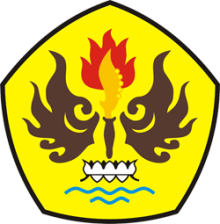 Maksud & Tujuan
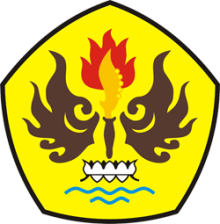 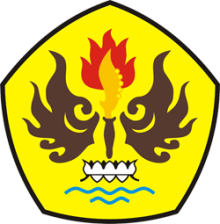 Kerangka Pemikiran
Minuman fungsional harus memiliki karakteristik minuman yang memberikan kekhasan sensori, baik dari segi warna, cita rasa, mengandung zat gizi dan mempunyai fungsi fisiologis tertentu dalam tubuh. (Herold, 2007).
Menurut Elin, dkk., (2006), menunjukkan bahwa ekstrak daun jambu biji yang mempunyai potensi antioksidan terbaik adalah daun jambu biji berdaging buah putih yang mampu menghambat pertumbuhan Escherichia coli sebesar 30 mg/ml
Salak mengandung tanin yang mengandung zat fenol yang larut dalam air. Tanin mempunyai kemampuan untuk mengkoagulasi protein pada membrane mukosa usus selain itu salak memiliki efek antibakteri terhadap pathogen usus . hal ini yang menyebabkan tannin membantu mengobati diare yang sudah dilakukan penelitian ke mencit (Anthony, 2011).
Hipotesis Penelitian
Diduga perbandingan sari daun jambu biji dengan sari salak bongkok berpengaruh pada produk minuman fungsional.

 2.  Diduga konsentrasi madu berpengaruh pada produk minuman fungsional.

3.   Diduga interaksi antara perbandingan sari daun jambu biji dengan sari salak bongkok dan konsentrasi madu berpengaruh pada produk minuman fungsional.
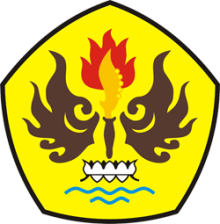 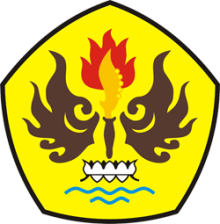 TEMPAT DAN WAKTU PENELITIAN
Tempat dilakukannya penelitian adalah di Laboratorium Teknologi Pangan, Universitas Pasundan Bandung yang bertempat di Jl.Dr.Setiabudhi No.193. Sedangkan untuk waktu penelitiannya di mulai pada bulan November 2016.
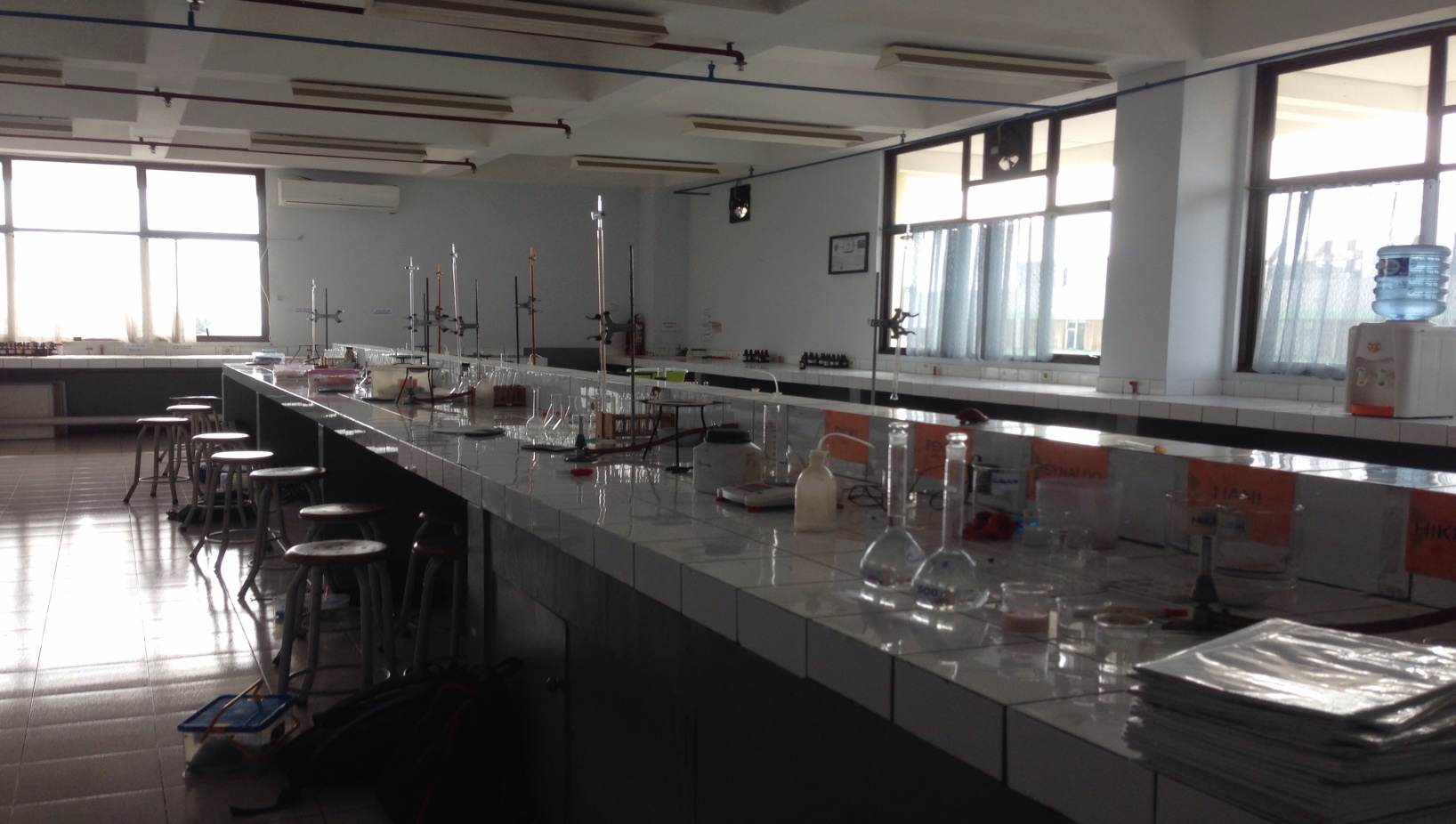 Metodologi Penelitian
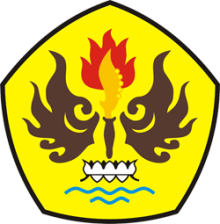 Bahan-bahan yang Digunakan :
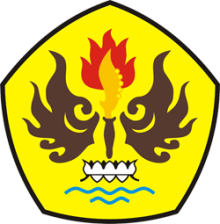 Alat-alat yang Digunakan :
Rancangan Perlakuan Penelitian Pendahuluan
Penelitian pendahuluan merupakan penelitian yang bertujuan untuk menentukan perbandingan bahan dengan air yang akan digunakan dalam penelitian utama. Perbandingan antara bahan dengan air yang akan digunakan terdiri dari (1:1), (1:2) dan (1:3).

        
        Pada penelitian pendahuluan ini akan dilakukan respon organoleptik menggunakan uji kesukaan terhadap rasa, warna, aroma, kadar Vitamin C pada sari salak bongkok terpilih, kadar tanin pada sari daun jambu biji terpilih dan gula total pada madu multiflora
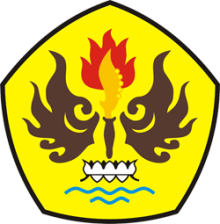 Rancangan Percobaan Penelitian Utama
Faktor (A) perbandingan sari daun jambu biji dengan sari salak bongkok yang digunakan adalah :
a1 = 1 : 1
a2 = 1 : 2
a3 = 1 : 3

Faktor (B) konsentrasi madu (b/v) yang digunakan adalah :
b1 = 5 %
b2 = 10%
b3 = 15%
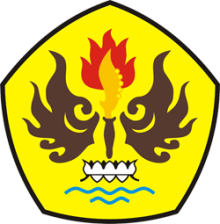 Rancangan Percobaan Penelitian Utama
Rancangan percobaan yang digunakan pada penelitian ini adalah pola faktorial 3x3 dalam rancangan acak kelompok (RAK) dan ulangan sebanyak 3 kalisehingga diperoleh 27 plot percobaan.Kombinasi perlakuan bisa dilihat pada tabel
Tata Letak RAK Dengan 3 Kali Ulangan
Kelompok Ulangan I
Kelompok Ulangan II
Kelompok Ulangan III
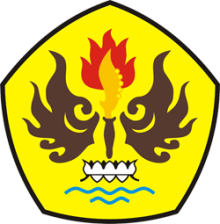 Rancangan Analisis Penelitian Utama
Berdasarkan rancangan percobaan di atas dapat dibuat analisis variansi (ANAVA) untuk mendapatkan kesimpulan mengenai pengaruh perlakuan dengan menggunakan tabel ANAVA  dibawah ini :
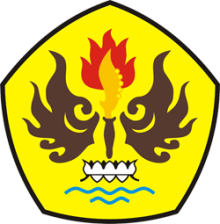 Hipotesis ditolak, jika F Hitung ≤ F tabel pada taraf 5% sehingga perbedaan perlakuan dikatakan tidak berbeda nyata.

2. Hipotesis diterima, jika F Hitung > F tabel pada taraf 5% sehingga perbedaan perlakuan dikatakan sangat berbeda nyata.
	Jika terdapat pengaruh antara rata-rata dan masing-masing perlakuan (F hitung  > F tabel) maka dilakukan uji Duncan untuk mengetahui perbedaan antar perlakuan (Gasperz, 1995).
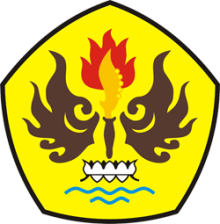 Rancangan Respon Penelitian Utama
Diagram Alir 
Penelitian Pendahuluan Pembuatan 

SARI DAUN JAMBU BIJI
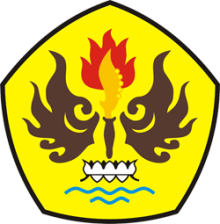 Diagram Alir 
Penelitian Pendahuluan Pembuatan 

SARI SALAK BONGKOK
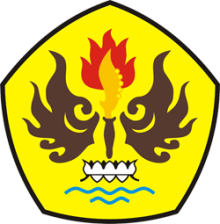 Diagram Alir 
Penelitian Pendahuluan Pembuatan 

MINUMAN FUNGSIONAL
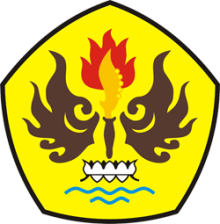 Diagram Alir 
Penelitian Utama Pembuatan 
SARI
Diagram Alir 
Penelitian Utama Pembuatan 

MINUMAN FUNGSIONAL
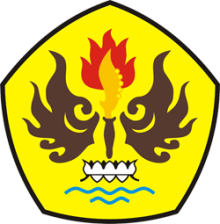 Hasil Penelitian Pendahuluan
Tabel 20. Analisis Variansi (ANAVA) Minuman Fungsional Terhadap Atribut Aroma
Tabel 20. Analisis Variansi (ANAVA) Minuman Fungsional Terhadap Atribut Warna
Tabel 20. Analisis Variansi (ANAVA) Minuman Fungsional Terhadap Atribut Rasa
Hasil Penelitian Pendahuluan
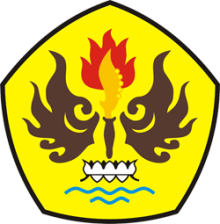 Hasil Penelitian Pendahuluan
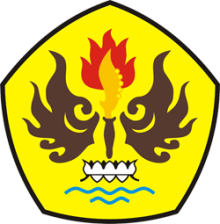 Hasil Penelitian UtamaRespon Organoleptik (atribut warna)
Hasil Penelitian UtamaRespon Organoleptik (atribut warna)
Tabel 9. Pengaruh Perbandingan Sari Daun Jambu Biji dengan Sari Salak Bongkok 
terhadap Warna Minuman Fungsional.









Keterangan : 
Setiap huruf yang berbeda menunjukan hasil yang berbeda nyata pada taraf 5%
Respon Organoleptik (atribut aroma)
Respon Organoleptik (atribut aroma)
Tabel 10. Pengaruh Interaksi Perbandingan Sari Daun Jambu Biji dengan Sari Salak Bongkok dan Konsentrasi Madu terhadap Aroma Minuman Fungsional.
Keterangan :
Nilai rata-rata yang ditandai notasi huruf yang sama menunjukkan tidak berbeda nyata terhadap aroma minuman fungsional menurut Uji Lanjut Duncan pada taraf nyata 5%. Notasi huruf kapital dibaca secara vertikal, sedangkan notasi huruf kecil dibaca secara horizontal
Respon Organoleptik (atribut rasa)
Respon Organoleptik (atribut rasa)
Tabel 11. Pengaruh Interaksi Perbandingan Sari Daun Jambu Biji dengan Sari Salak Bongkok dan Konsentrasi Madu terhadap Rasa Minuman Fungsional.
Keterangan :
Nilai rata-rata yang ditandai notasi huruf yang sama menunjukkan tidak berbeda nyata terhadap rasaa minuman fungsional menurut Uji Lanjut Duncan pada taraf nyata 5%. Notasi huruf kapital dibaca secara vertikal, sedangkan notasi huruf kecil dibaca secara horizontal
Hasil Penelitian UtamaRespon Fisik (Total Padatan Terlarut)
Hasil Penelitian UtamaRespon Fisik (Total Padatan Terlarut)
Tabel 12. Pengaruh Interaksi Perbandingan Sari Daun Jambu Biji dengan Sari Salak Bongkok dan Konsentrasi Madu terhadap Kadar Total Padatan Terlarut Minuman Fungsional.














Keterangan :
Nilai rata-rata yang ditandai notasi huruf yang sama menunjukkan tidak berbeda nyata terhadap total padatan terlarut minuman fungsional menurut Uji Lanjut Duncan pada taraf nyata 5%. Notasi huruf kapital dibaca secara vertikal, sedangkan notasi huruf kecil dibaca secara horizontal.
Hasil Penelitian UtamaRespon Kimia (Kadar Vitamin C)
Hasil Penelitian UtamaRespon Kimia (Kadar Vitamin C)
Tabel 13. Pengaruh Interaksi Perbandingan Sari Daun Jambu Biji dengan Sari Salak Bongkok dan Konsentrasi Madu terhadap Vitamin C Minuman Fungsional.














Keterangan :
Nilai rata-rata yang ditandai notasi huruf yang sama menunjukkan tidak berbeda nyata terhadap kadar Vitamin C minuman fungsional menurut Uji Lanjut Duncan pada taraf nyata 5%. Notasi huruf kapital dibaca secara vertikal, sedangkan notasi huruf kecil dibaca secara horizontal.
Respon Kimia (Kadar Tanin)
Respon Kimia (Kadar Tanin)
Tabel 14. Pengaruh Perbandingan Sari Daun Jambu Biji dengan Sari Salak Bongkok terhadap Kadar Tanin Minuman Fungsional.








Keterangan : 
Setiap huruf yang berbeda menunjukan hasil yang berbeda nyata pada taraf 5%
Aktifitas Antioksidan pada Sampel Terpilih (1:2/15%)
Kesimpulan
Berdasarkan hasil uji organoleptik pada penelitian pendahuluan perbandingan antara bahan dengan air yang didapatkan yaitu pada pembuatan sari salak bongkok sebesar 1:2 dan pada pembuatan sari daun jambu biji sebesar 1:3 yang lebih disukai panelis dari atribut rasa. Selain itu sampel terpilih pada penelitian pendahuluan menghasilkan kadar vitamin C sari salak bongkok terpilih sebesar (1:2) sebesar 6,604 mg/100gram, kadar tanin pada sari daun jambu biji terpilih sebesar 9,10%, dan gula total pada madu multiflora yakni kadar sukrosa sebesar 4,52% dan gula totalnya sebesar 16,22%.

Faktor perbandingan sari daun jambu biji dengan sari salak bongkok (A) berpengaruh terhadap kadar vitamin C, total padatan terlarut, kadar tanin, serta parameter organoleptik yang meliputi warna ,aroma dan rasa minuman fungsional. 

Faktor konsentrasi madu (B) berpengaruh terhadap total total padatan terlarut, kadar vitamin C, dan parameter organoleptik yaitu aroma, rasa tetapi tidak memberikan pengaruh yang nyata terhadap kadar tanin, dan warna.

Interaksi antara perbandingan sari daun jambu biji dengan sari salak bongkok (A) dan konsentrasi madu (B) berpengaruh terhadap total total padatan terlarut, kadar vitamin C, dan parameter organoleptik yaitu aroma, rasa tetapi tidak memberikan pengaruh yang nyata terhadap kadar tanin, dan warna.
5)  	Berdasarkan hasil organoleptik penelitian utama terhadap warna, aroma, rasa pada minuman fungsional didapatkan hasil sampel terpilih yakni a2b3 (perbandingan sari daun jambu dengan salak bongkok 1:2 dan konsentrasi madu 15%) dengan kadar vitamin C sebesar 41,83%, kadar tanin sebesar 8,01%, total padatan terlarut sebesar 8,39% dan antioksidan nilai IC50 sebesar 366.764 ppm.
Saran
Perlu dilakukan penelitian lebih lanjut mengenai umur simpan dari produk minuman fungsional.

Perlu dilakukan penelitian pendahuluan mengenai hortikultura buah salak bongkok.

Perlu dilakukan penelitian lanjutan mengenai penambahan penstabil pada  minuman fungsional.

4.  Untuk menyempurnakan hasil produk minuman fungsional perlu dilakukan penelitian lebih lanjut mengenai kandungan spefik yang dapat bermanfaat bagi tubuh.
TERIMAKASIH
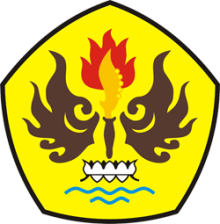 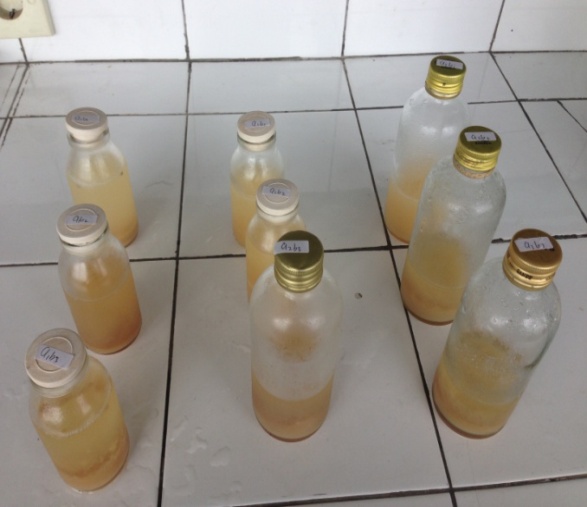 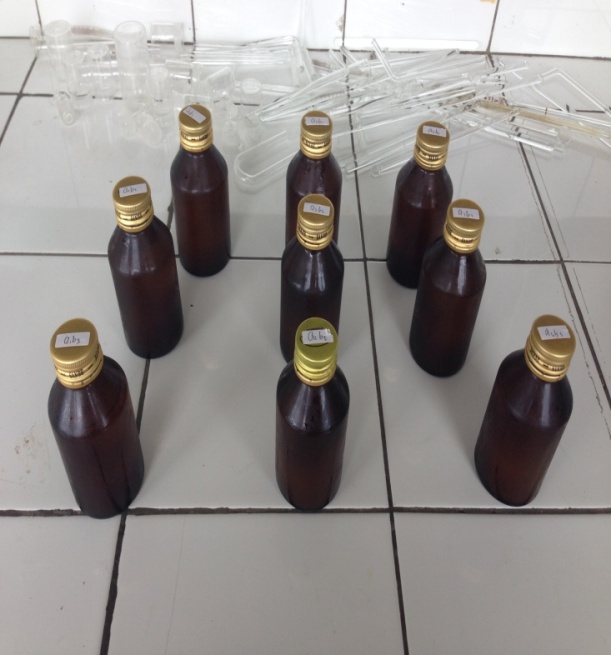